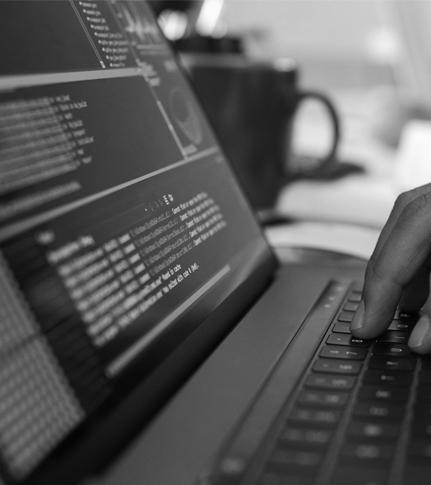 Especialidad Programación 
Módulo Emprendimiento y Empleabilidad
Proyecto Desarrollo Tecnológico
Emprendimiento y Empleabilidad
CONTENIDO 9
Definición de la Empresa
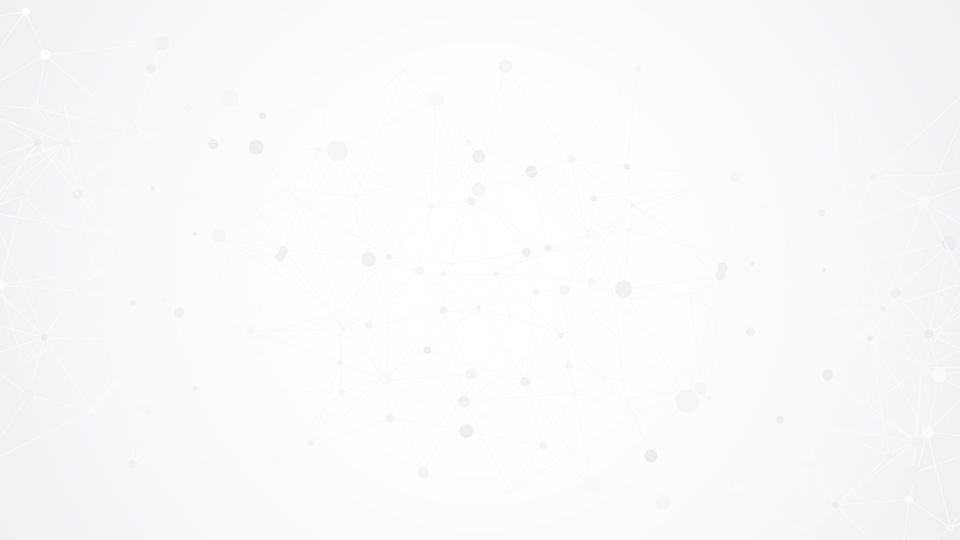 Definir el tipo de empresa que serán.
OBJETIVOS
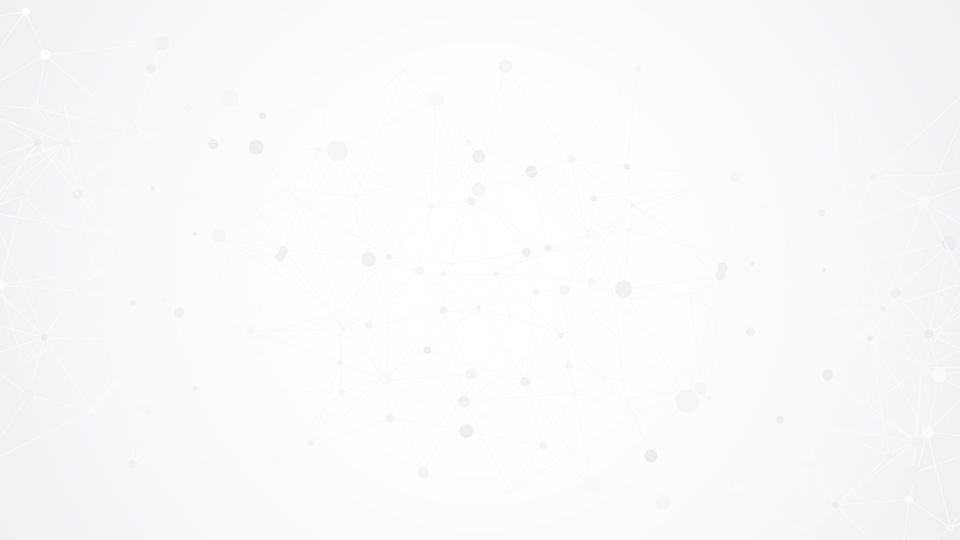 ¿QUÉ ES UNAEMPRESA?
Una empresa es cualquier organización o persona que está haciendo algo a cambio de dinero u otro bien. 
Las empresas pueden producir, comprar o vender productos, o pueden proporcionar servicios.
Para dirigir un negocio, no se necesita una tienda, ni muchos empleados o incluso un producto físico para vender. 
¡No tienen que ser adultos para comenzar sus propios negocios! Hay muchos jóvenes que han comenzado sus propios negocios.
¡Para desarrollar la solución tecnológica deberán crear su propia empresa para que esta sea sustentable!
[Speaker Notes: Profesor puede mostrar de ejemplo de jovenes emprendedores
https://tec.mx/es/noticias/saltillo/emprendedores/8-jovenes-empresarios-que-representaron-mexico-en-la-cumbre-del-g20
https://blog.hotmart.com/es/jovenes-emprendedores/]
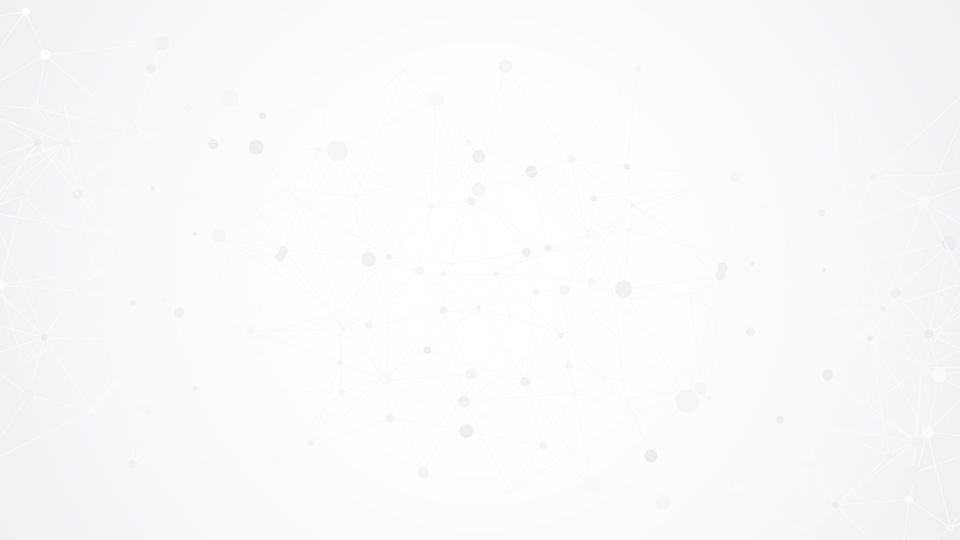 TIPOS DEEMPRESA
Por lo general, pensamos en una empresa como una forma de ganar dinero, pero los negocios pueden tener otros objetivos además de ganar dinero. Estos pueden ser objetivos sociales, como ayudar a alimentar a las personas que padecen hambre o brindarles a los estudiantes una mejor educación.

También pueden ser objetivos comerciales, como crear productos ecológicos o brindar a los clientes el mejor producto posible. Todos las empresas tienen una cosa en común: necesitan tener alguna forma de traer dinero para que puedan continuar operando. 

A partir de lo anterior, se puede plantear que existen tres tipos de negocios: 
Con fines de lucro
Sin fines de lucro
Empresas sociales
[Speaker Notes: Nota para el profesor: Revisar guia de trabajo para el profesor . Invite al final de la actividad a comentar y promover el entorno de participación en el escenario.]
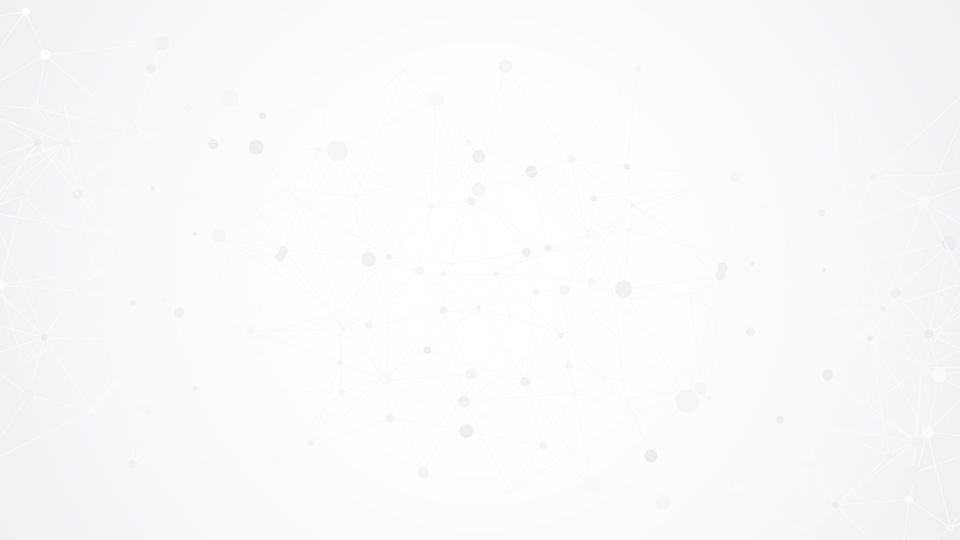 TIPOS DE EMPRESA
CON FINES DE LUCRO
Objetivo: Ganar dinero
Este tipo de empresas se centran en obtener ganancias mediante la venta de bienes o servicios. También pueden tener otros objetivos, como crear los mejores productos posibles o tener un excelente servicio al cliente.

Ejemplos:
Apple: Apple es una importante empresa que vende teléfonos, computadoras, software y más. Uno de sus objetivos es diseñar las mejores computadoras y teléfonos del mundo.
McDonald´s: Mcdonald's es una de las corporaciones de alimentos más grandes del mundo. Uno de sus objetivos, es ser el lugar favorito de sus clientes y ser reconocidos por su servicio de comida rápida.
[Speaker Notes: Nota para el profesor: Revisar guia de trabajo para el profesor . Invite al final de la actividad a comentar y promover el entorno de participación en el escenario.]
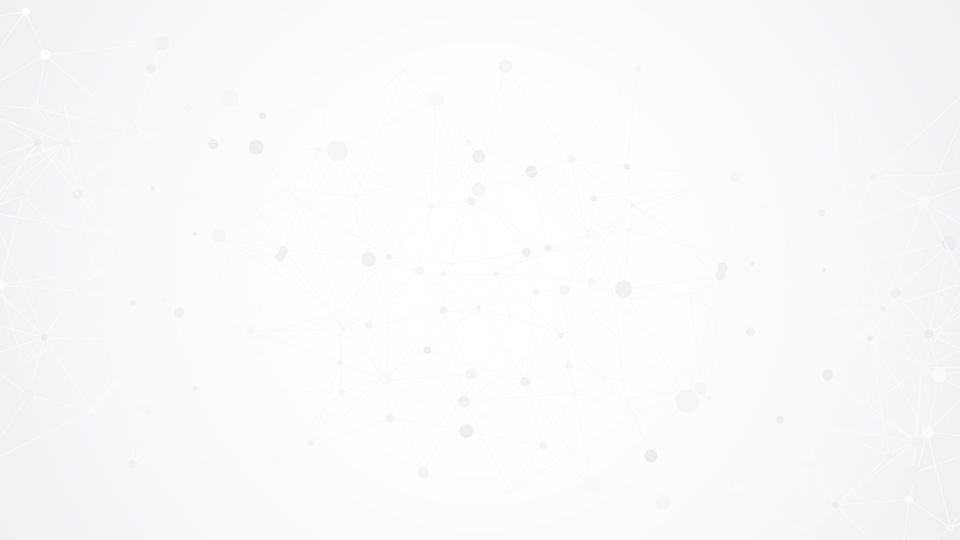 TIPOS DE EMPRESA
EMPRESA SOCIAL
Objetivo: Ganar dinero y hacer el bien
Las empresas sociales se centran en hacer algo más que obtener ganancias, contribuyendo al bienestar de un grupo determinado de personas. Utilizan parte de las ganancias que obtienen para lograr este objetivo.

Ejemplos:
TOMS: Es una empresa de ropa. Por cada par de zapatos que compra un cliente, donan un par a alguien que lo necesita. Su objetivo es ayudar a las personas necesitadas.
Every Table es un restaurante saludable que tiene múltiples ubicaciones. Algunos están en barrios más ricos y otros en barrios pobres. La comida en los vecindarios más ricos se vende a un precio más alto, y el dinero obtenido de estas ventas se usa para vender alimentos a precios mucho más bajos en los vecindarios más pobres.
[Speaker Notes: Nota para el profesor: Revisar guia de trabajo para el profesor . Invite al final de la actividad a comentar y promover el entorno de participación en el escenario.]
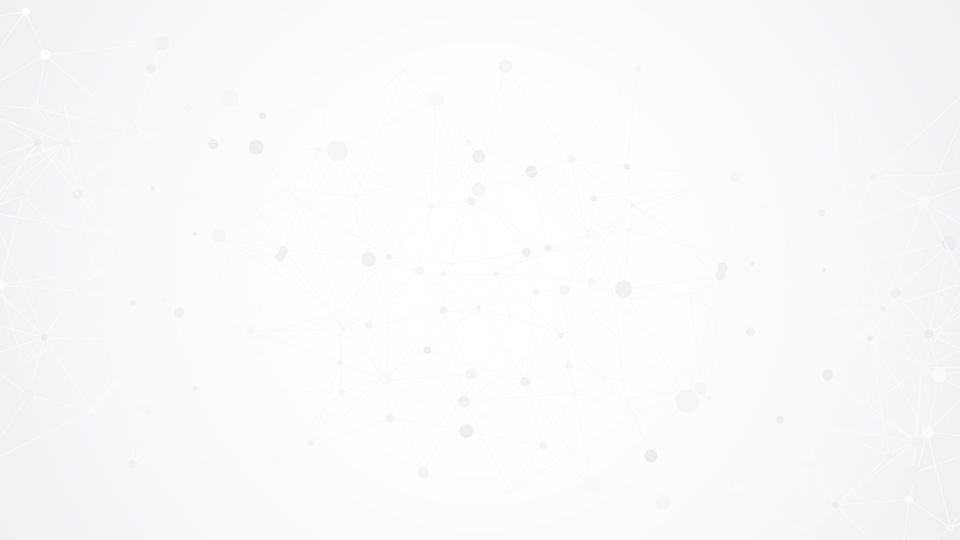 TIPOS DE EMPRESA
SIN ÁNIMO DE LUCRO
Objetivo: Hacer el bien sin ganar dinero.
Las organizaciones sin fines de lucro existen para ayudar a resolver un problema o contribuir a una causa. No tienen el objetivo de ganar dinero.

Ejemplos:
UNICEF: Proporciona recursos a las comunidades que necesitan ayuda urgente, como después de un desastre natural importante o una guerra.
Technovation: Ayuda a las niñas de todo el mundo a desarrollar las habilidades para convertirse en líderes en tecnología y emprendimiento. Technovation puede continuar operando a través de donaciones individuales y subvenciones otorgadas por el gobierno y las grandes corporaciones.
[Speaker Notes: Nota para el profesor: Revisar guia de trabajo para el profesor . Invite al final de la actividad a comentar y promover el entorno de participación en el escenario.]
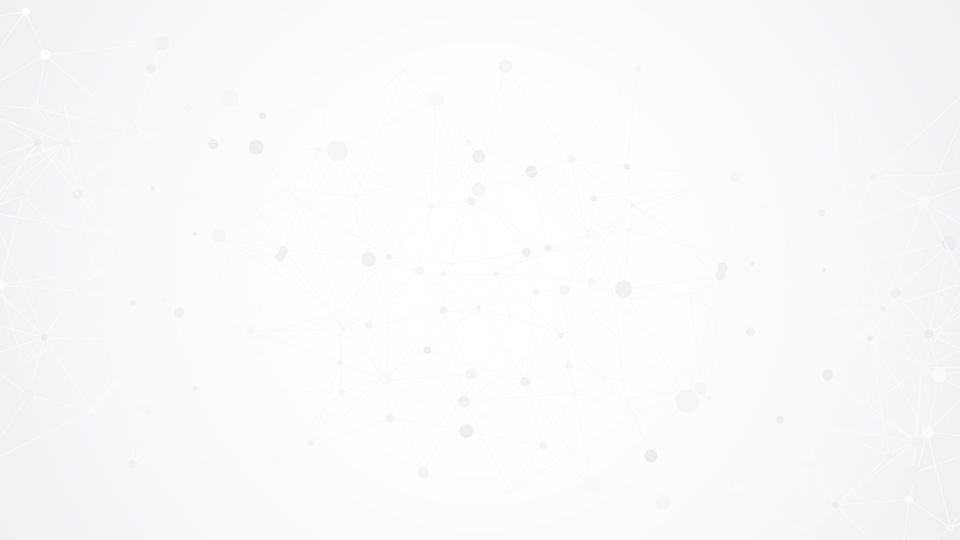 DEFINICIÓN DE LAMISIÓN DE UNA EMPRESA
Existe la posibilidad que su empresa tiene el objetivo de resolver un problema social que ustedes identificaron, pero también quiere generar ingresos (dinero) para que pueda mantener el negocio en funcionamiento o ampliarlo (aumentar su tamaño e impacto). 

Una cosa que le ayudará a mantenerse fiel al objetivo original de su negocio es mantenerse siempre cerca de la declaración de la misión de su empresa.
La misión de una empresa es un resumen formal de los valores de una empresa, organización o individuo. Las declaraciones de misión ayudan a las empresas a determinar qué es importante y qué no lo es, y declaran claramente a quién atenderán y cómo. Una declaración de misión suele ser una oración corta y simple que describe cuál es el propósito de la organización y cómo lo logra.
[Speaker Notes: Nota para el profesor: Revisar guia de trabajo para el profesor . Invite al final de la actividad a comentar y promover el entorno de participación en el escenario.]
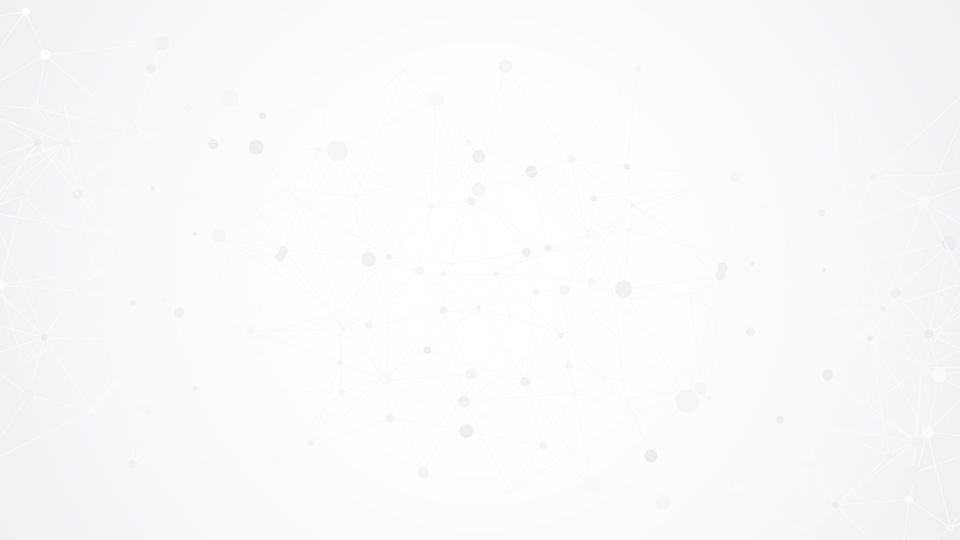 DEFINICIÓN DE LAMISIÓN DE UNA EMPRESA
ACTIVIDAD:
Identifiquemos y formalicemos la empresa. 

Revisen la hoja de trabajo de “Definición de la  empresa”, organicen las actividades en Trello y completen las actividades propuestas.
[Speaker Notes: Nota para el profesor: Revisar guia de trabajo para el profesor . Invite al final de la actividad a comentar y promover el entorno de participación en el escenario.]
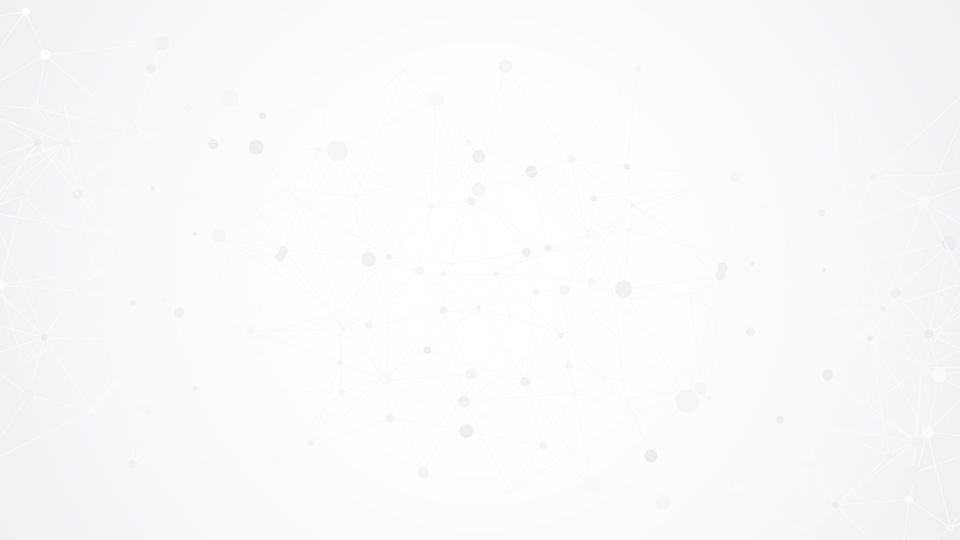 REVISIÓNFINAL
La definición de la empresa es una punto importante a completar en el plan de negocio. Revisen sus trabajo realizados en función de lo que se solicitará en el plan de negocio:
El tipo de negocio que es (corporación, empresa social, sin fines de lucro)
Declaración de misión de su empresa 
Una descripción general de lo que planea vender y cuál será su mercado
Una breve historia de cómo se creó su empresa
El equipo de trabajo y las funciones de cada miembro.
Una descripción de lo que se quiere lograr a corto plazo, basándose en la información del resto del plan de negocios y sus metas futuras.